Flag of Guyana
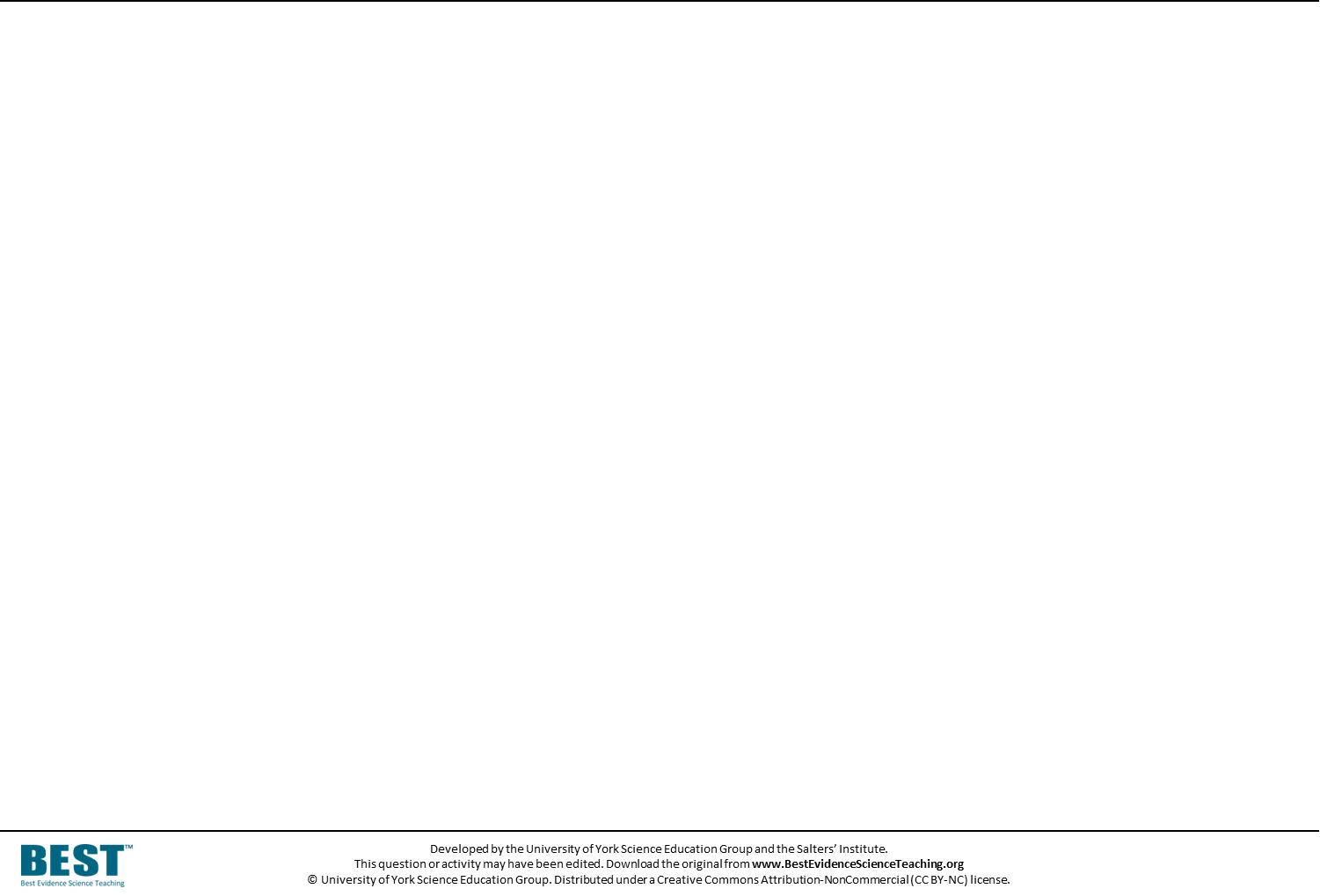 The flag of Guyana contains the colour yellow.
We see yellow as a mixture of green light and red light.
[Speaker Notes: The Golden Arrowhead, Guyana's National Flag has FIVE symbolic colors -- GREEN represents the agricultural and forested nature of Guyana, WHITE symbolizes the rivers and water potential of the country, a GOLDEN arrow represents Guyana's mineral wealth, BLACK portrays the endurance that will sustain the forward thrust of the Guyanese people and RED represents the zeal and dynamic nature of nation-building which lies before the young and independent Guyana.]
Flag of Guyana
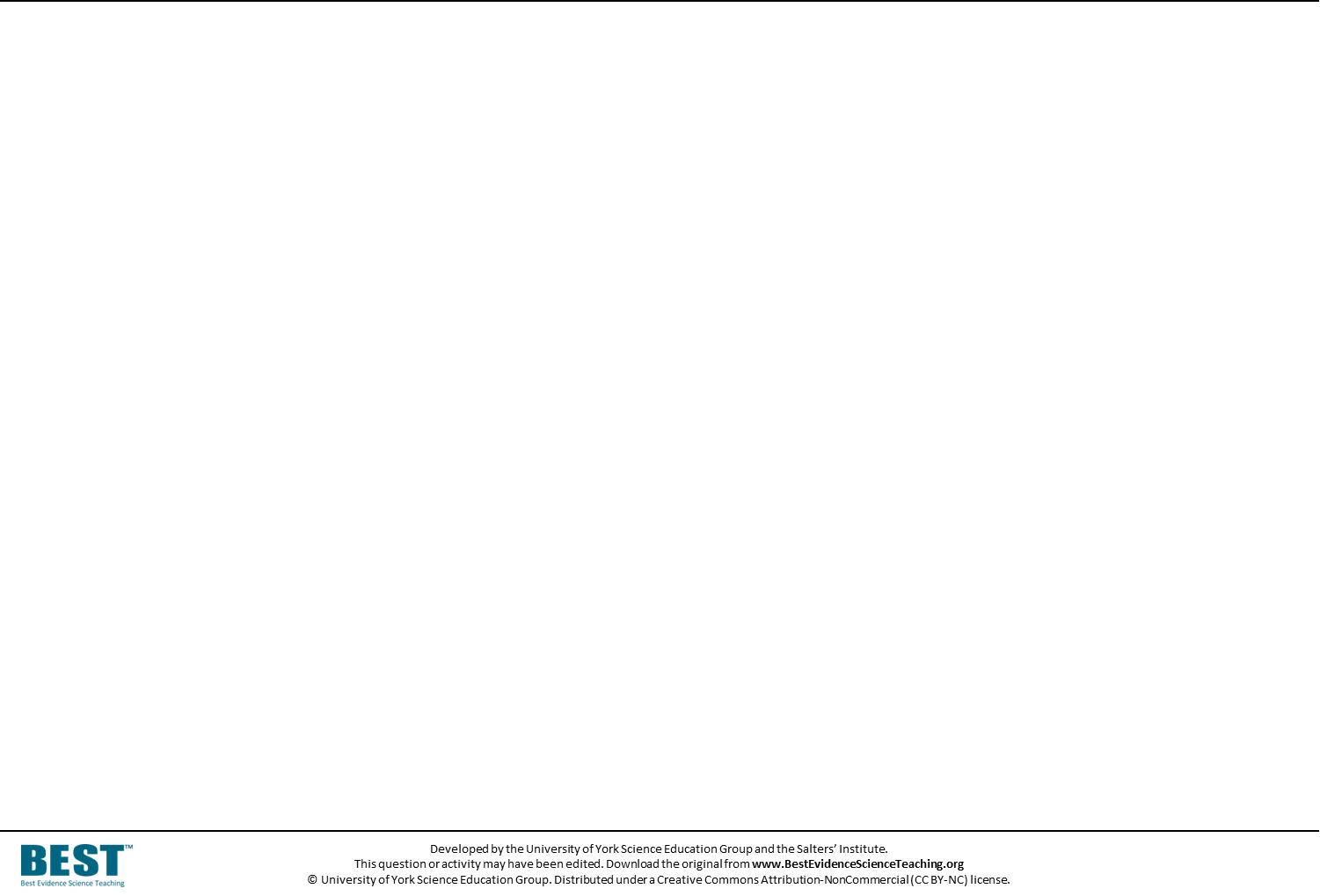 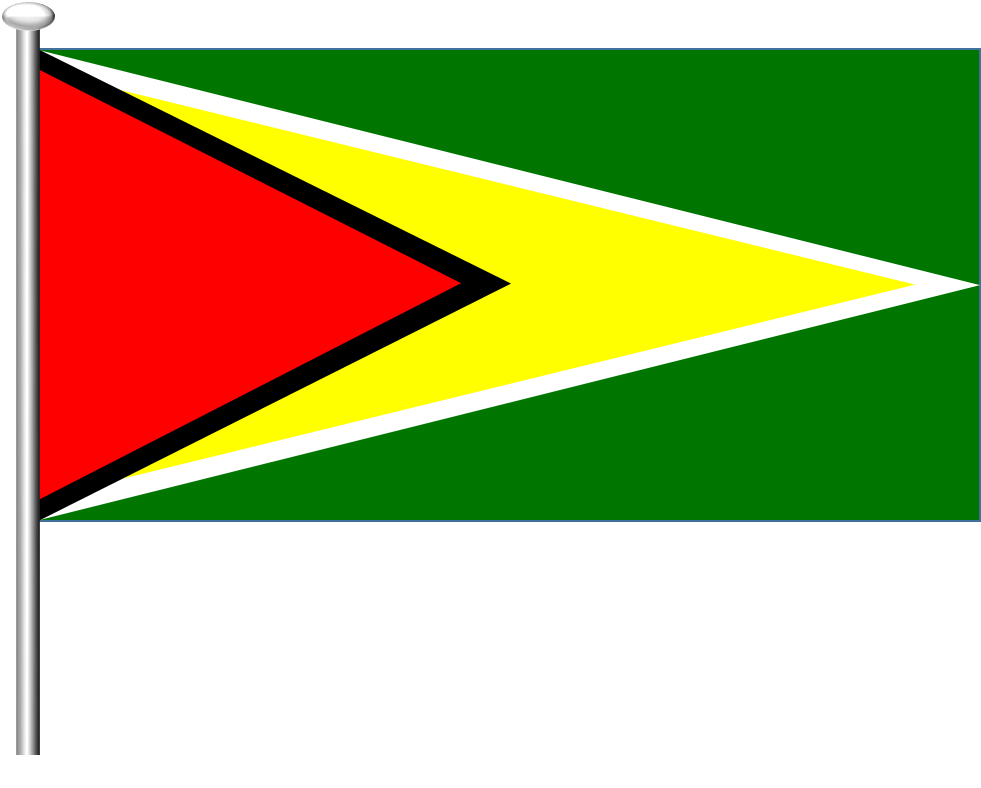 The flag of Guyana shown here is in white light.
What makes the ‘golden arrow’ look yellow?
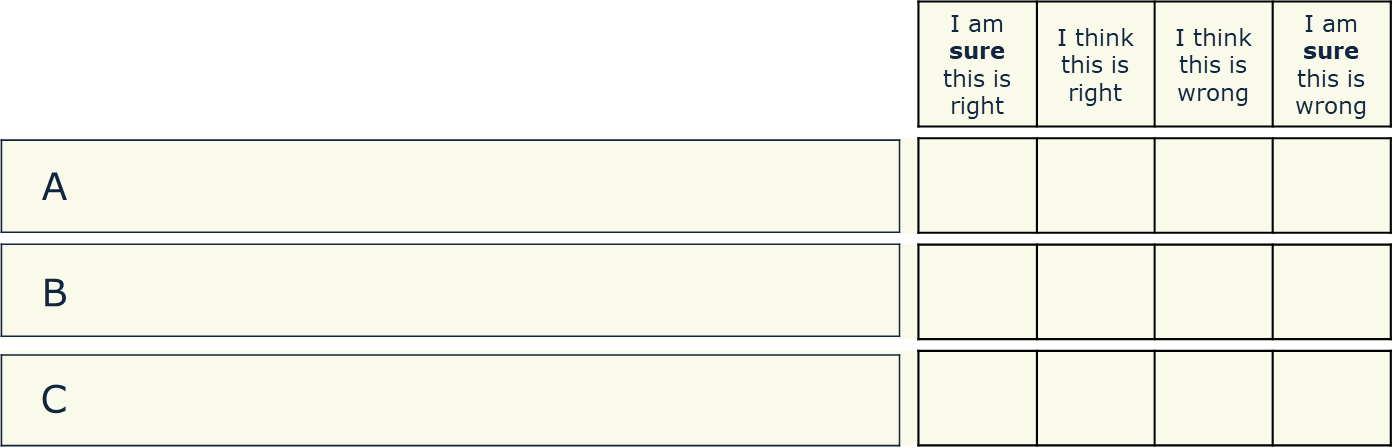 It reflects red light
It absorbs blue light
It absorbs green light